La salud pulmonar en europa- hechos y cifras
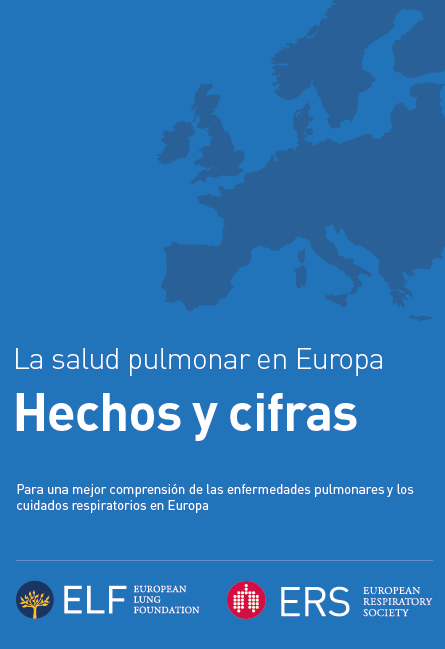 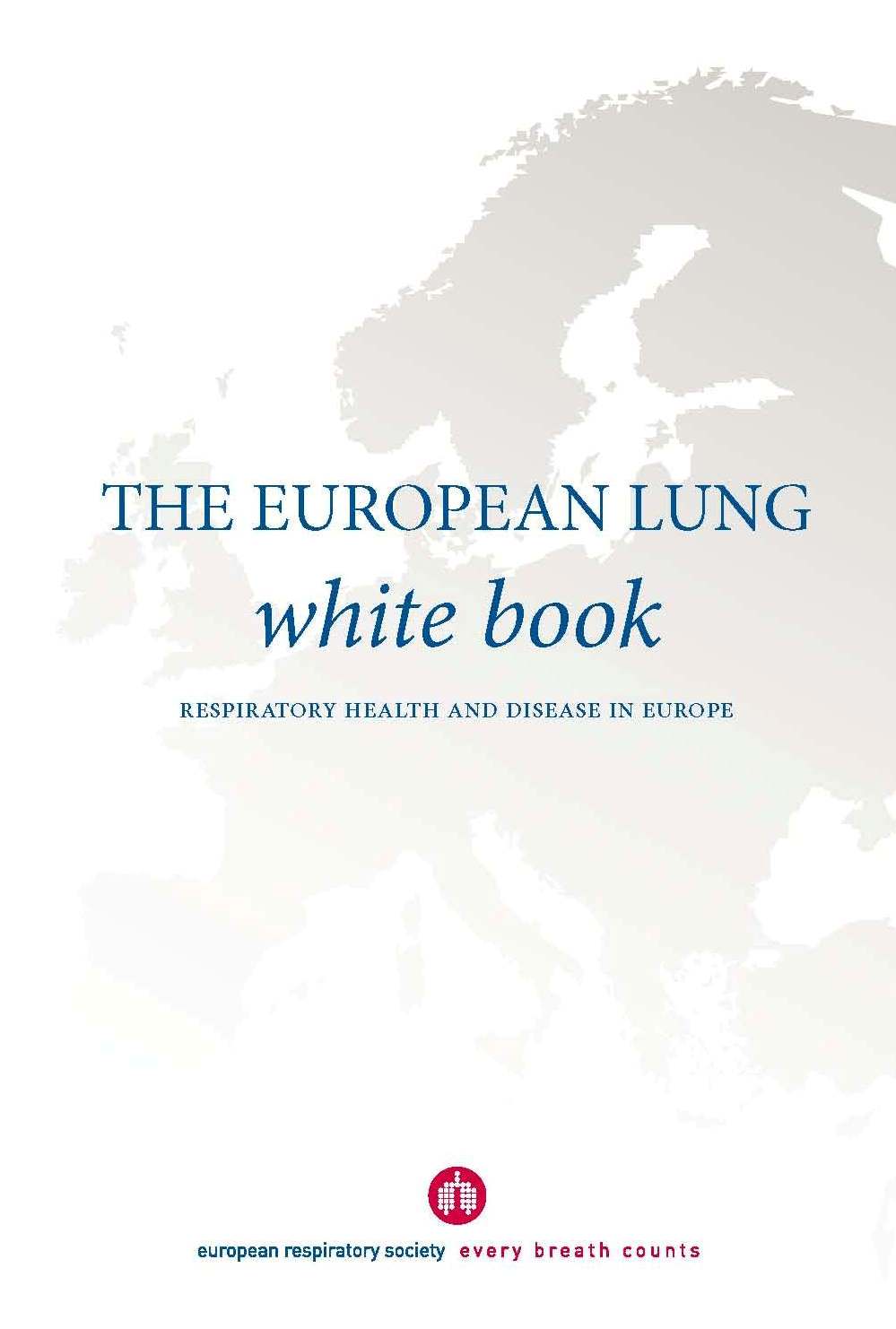 OBJETIVOS PRINCIPALES

‘La salud pulmonar en Europa – Hechos y cifras’ es una versión reducida de la publicación de la European Respiratory Society, el ‘European Lung white book’

Los objetivos principales de ambas publicaciones son:

Para aumentar la conciencia acerca de las enfermedades respiratorias y su impacto en la salud de la población europea

Para llegar a la opinión pública, los pacientes y los medios de comunicación para ayudar a aumentar la comprensión de la naturaleza amplia de la salud respiratoria

Proporcionar una herramienta para influir en los responsables políticos en beneficio de la salud pulmonar
Carga de enfermedad
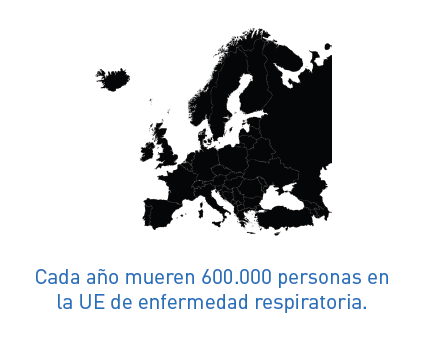 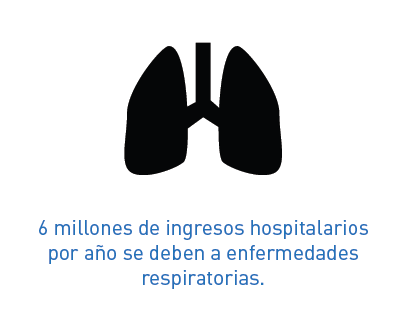 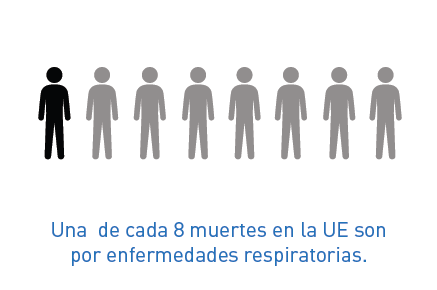 Carga económica
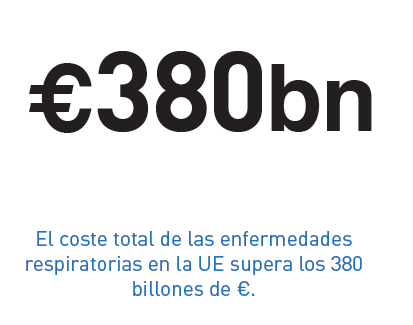 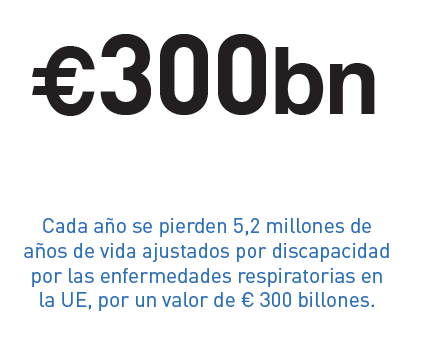 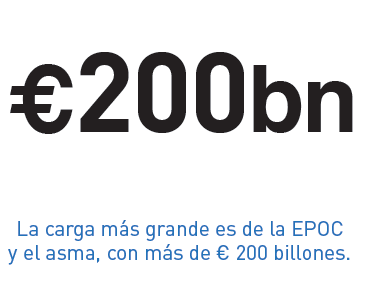 Enfermedades pulmonares
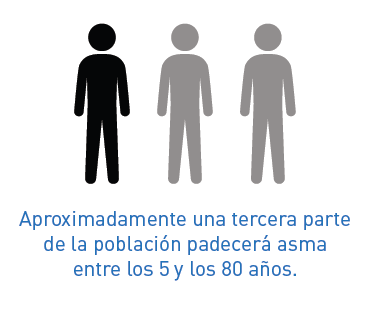 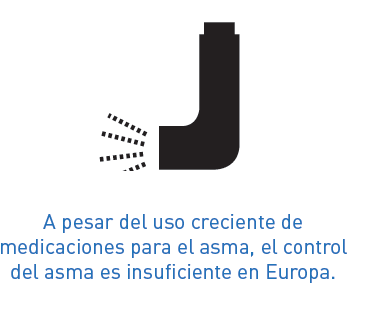 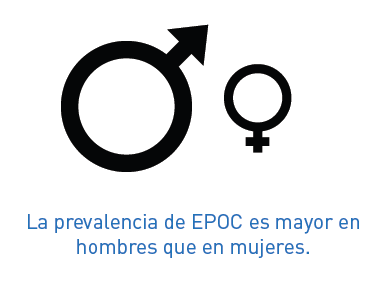 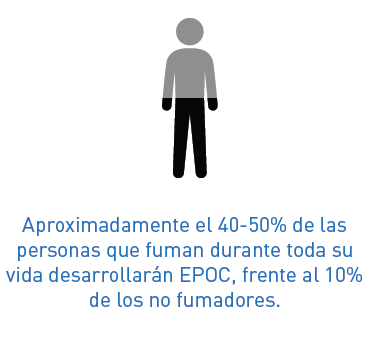 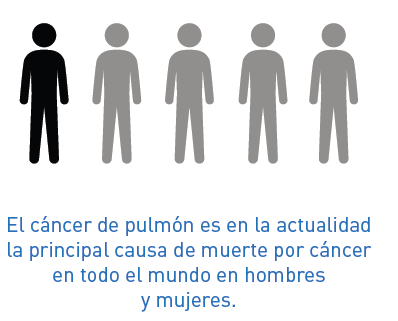 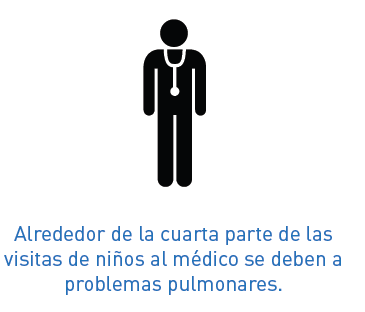 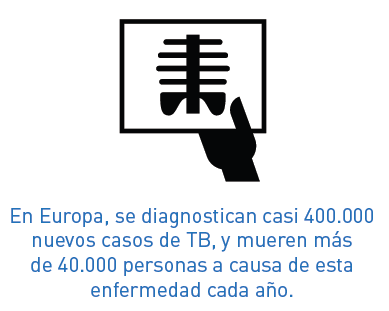 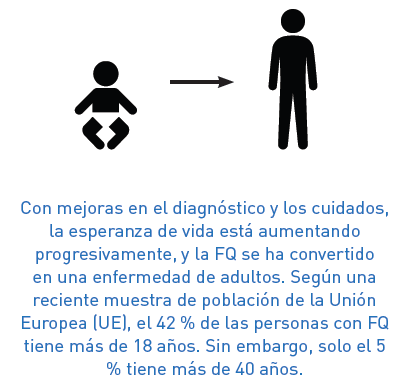 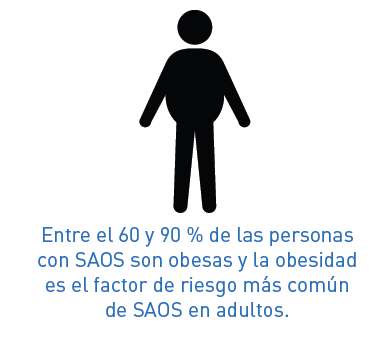 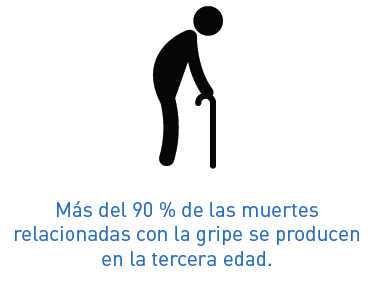 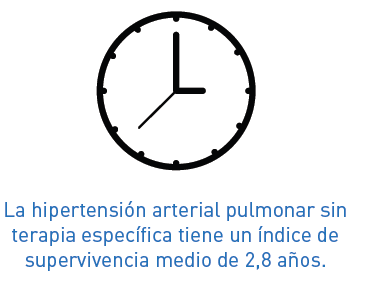 Factores de riesgo
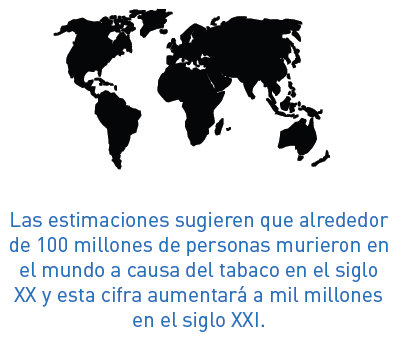 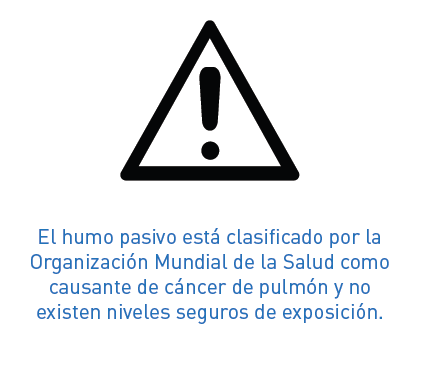 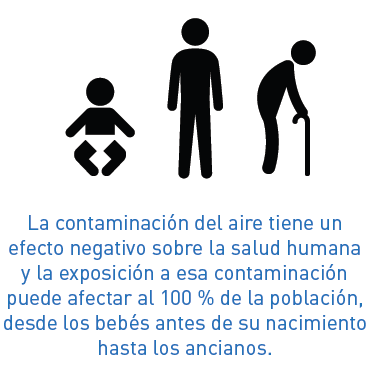 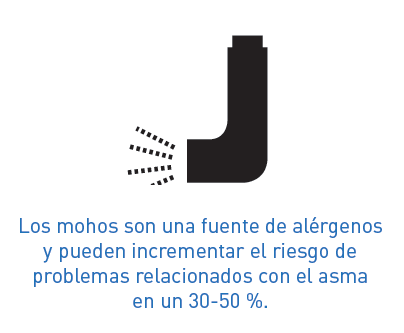 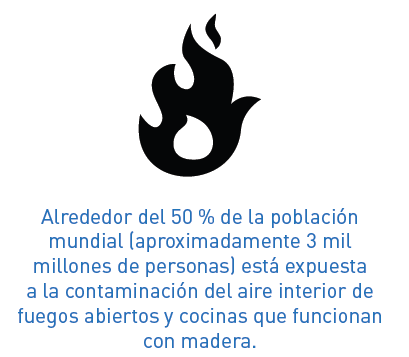 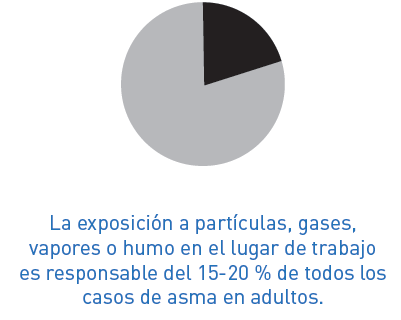 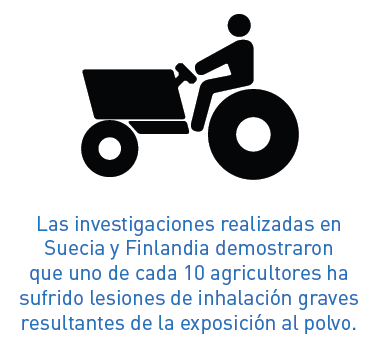 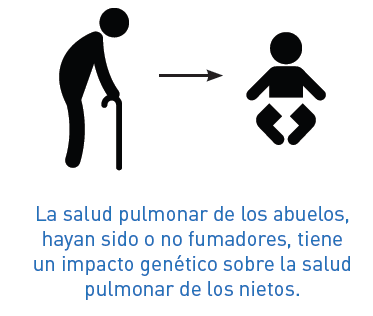 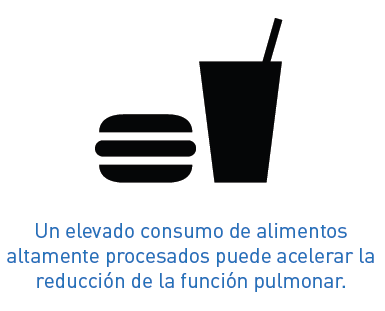 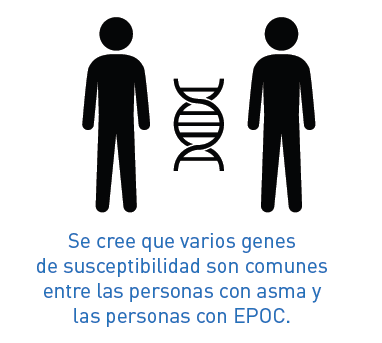 Copyright   de ‘La salud pulmonar en Europa – Hechos y cifras’

Este trabajo realizado por la European Lung Foundation dispone de   licencia Creative Commons Attribution-NonCommercial 4.0 International licence

Eres libre de:
Compartir — copiar y redistribuir el material en cualquier medio o formato
Adaptar — mezclar, transformar y construir con el material

El proveedor de la licencia no puede revocar estas libertades, siempre y cuando se sigan los términos de la licencia.

Bajo las siguientes condiciones:

Atribución - Usted debe dar el crédito apropiado, proporcionar un enlace a la licencia (www.erswhitebook.org), e indicar si se han realizado cambios. Puede hacerlo de forma razonable, pero no de cualquier manera  sino de la manera que sugiere la European Respiratory Society / European Lung Foundation  

NO COMERCIAL- No debe hacer uso de este material con fines comerciales
SIN RESTRICCIONES ADICIONALES-  no puede aplicar términos legales ni medidas tecnológicas que restrinjan legalmente a otros  realizar cualquier cosa que permita la licencia.